Kelly schedin
My Space 1 wiskunde
Sessie 1 – deel 2
getallenleer  verzamelingen basis
Sessie 1 – deel 2 – STARTSEIN INHOUD MY SPACE WISKUNDE 1
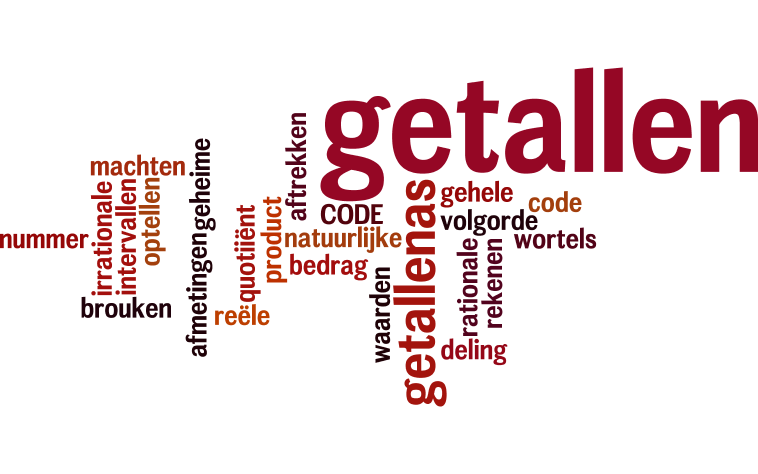 innovatief	creatief	ondernemend
Sessie 1 – deel 2 – instap
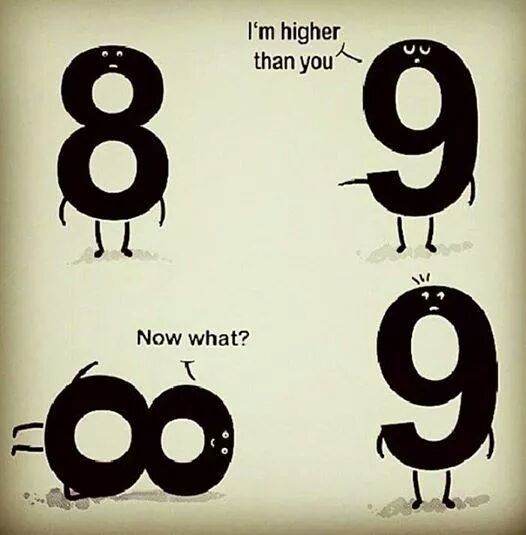 innovatief	creatief	ondernemend
Sessie 1: Inleiding: Getallen, cijfers, codes???
Wat stelt volgens jou volgende voor?


1001


B12


96,35

-100
innovatief	creatief	ondernemend
Sessie 1: Historie: beetje terug in de tijd…
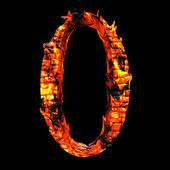 Het cijfer 0…

Hoe oud is het getal / cijfer 0?
‘Getallen bestonden om dingen te tellen, dus als er niets is, waarom zou je daar dan een getal voor nodig hebben?’ 
Eerste functie van nul… 

Artikel : Het getal 0 is 500 ouder dan gedacht!
Zie bijlage op LeHo

Uit : newscientist , Natuurkunde & wiskunde,Timothy Revell (19 september 2017)
innovatief	creatief	ondernemend
Sessie 1: Thema 1: getallenverzamelingen
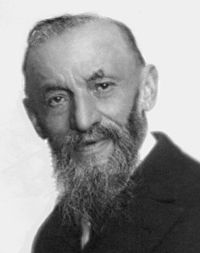 innovatief	creatief	ondernemend
Sessie 1: Thema 1: getallenverzamelingen
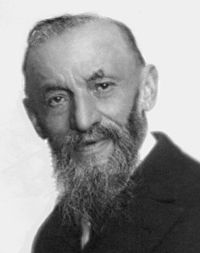 PEANO’s  AXIONA’s

Nul is een natuurlijk getal.
De opvolger van een natuurlijk getal is een natuurlijk getal.
Nul is niet de opvolger van een natuurlijk getal.
Zijn de opvolgers van natuurlijke getallen gelijk, dan zijn ook deze natuurlijke getallen gelijk.
Geldt een eigenschap voor het getal nul en geldt hij ook voor de opvolger van ieder getal met die eigenschap, dan hebben alle natuurlijke getallen deze eigenschap (principe van volledige inductie).
innovatief	creatief	ondernemend
Sessie 1: Thema 1: getallenverzamelingen
1.2	Bewerkingen met natuurlijke getallen
1.2.1     OPTELLING
BENAMINGEN
In de optelling 3 + 2 = 5 noemen we 3 en 2 de termen en 5 de som. 3 is het opteltal en 2 de opteller.

EIGENSCHAPPEN
innovatief	creatief	ondernemend
Sessie 1: Thema 1: getallenverzamelingen
1.2.2     AFTREKKING
BENAMINGEN
In de aftrekking 5 – 2 = 3 noemen we 5 en 2 de termen en 3 het verschil. 5 is het aftrektal en 2 de aftrekker.

EIGENSCHAPPEN
innovatief	creatief	ondernemend
Sessie 1: Thema 1: getallenverzamelingen
1.2.3     VERMENIGVULDIGING
BENAMINGEN
In de vermenigvuldiging 3  2 = 6 noemen we 2 en 3 de factoren en 6 het product; 2 is het vermenigvuldigtal en 3 de vermenigvuldiger.

EIGENSCHAPPEN
innovatief	creatief	ondernemend
Sessie 1: Thema 1: getallenverzamelingen
1.2.4     DELING
Opmerking:
Je kan niet delen door nul:
	Een van nul verschillend getal kan je niet delen door nul. 
 	Nul delen door nul is onbepaald want het quotiënt kan gelijk zijn aan elk getal.
BENAMINGEN
In de deling 6 : 3 = 2 (“2 gaat 3 keer in 6”) noemen we 6 en 3 de factoren en 2 het quotiënt; 6 is het deeltal en 3 de deler.

EIGENSCHAPPEN

                  	Schrijf nu zelf eens de eigenschappen van de deling uit in woorden en tracht dit ook te doen in symbolen waar zinnig. 
Of verifieer met tegenvoorbeelden steeds binnen de verzameling van de natuurlijke getallen!
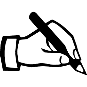 innovatief	creatief	ondernemend
Sessie 1: getallenverzamelingen
Lijkt het hierop?
innovatief	creatief	ondernemend
Sessie 1: getallenverzamelingen
Oneindig
Oneindig grote of oneindig kleine grootheden zorgen al sinds het begin van de mensheid voor filosofische overwegingen en vooral voor veel paradoxen en verwarring. Het blijkt namelijk dat ons natuurlijk begrip van hoeveelheid of aantallen of tellen niet correct werkt bij oneindigheid.
De tekst ‘Oneindig en oneindig is twee’ (zie bijlage) gaat dieper in op het begrip ‘oneindig’. 


Rond oneindigheid: https://hanswisbrun.nl/infinity-the-maths/

Paradox rond oneindigheid - the infinity hotel: https://www.youtube.com/watch?v=Uj3_KqkI9Zo
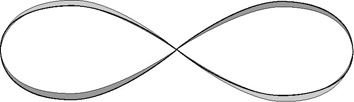 innovatief	creatief	ondernemend
Sessie1 : getallenverzamelingen
innovatief	creatief	ondernemend
Sessie 1 : getallenverzamelingen
innovatief	creatief	ondernemend
Sessie 1 : getallenverzamelingen
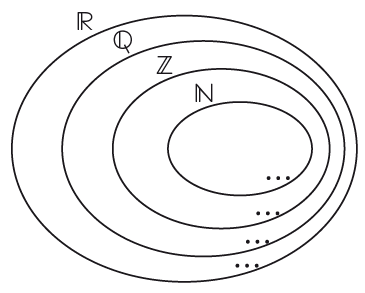 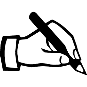 Kleur het gebied waar de irrationale getallen zich bevinden blauw.
IR
innovatief	creatief	ondernemend
Sessie 1 : getallenverzamelingen
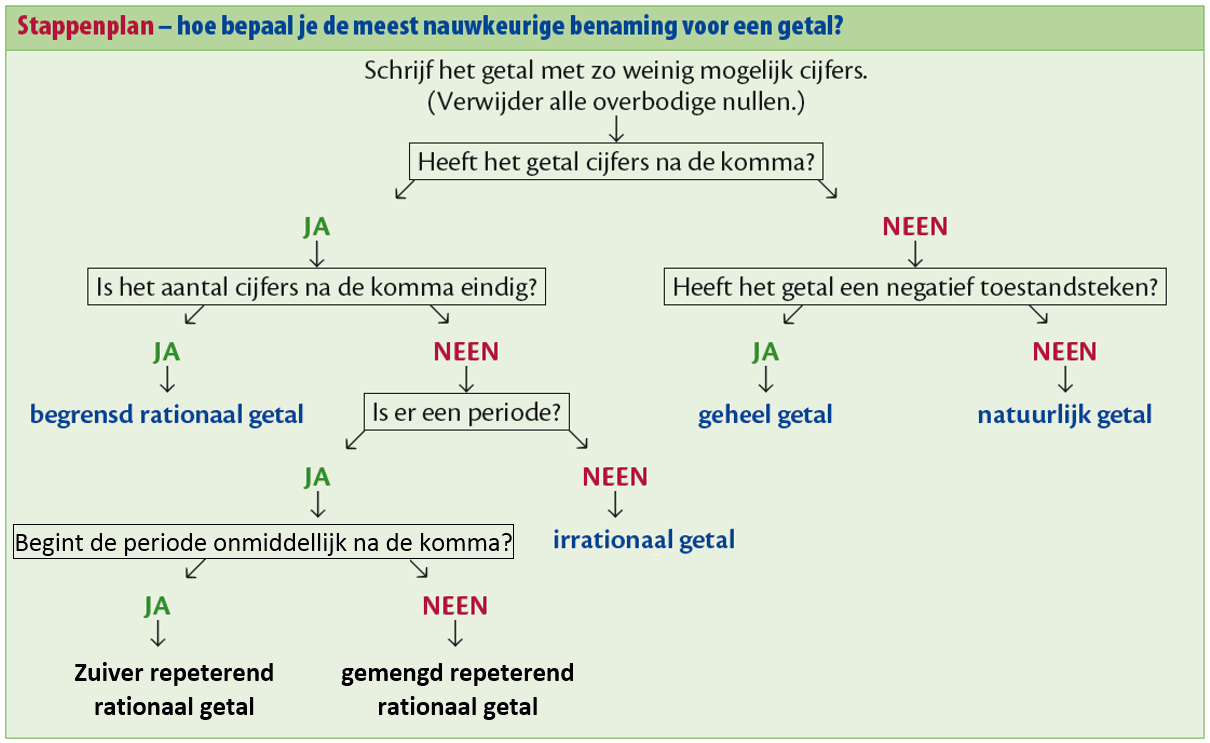 innovatief	creatief	ondernemend
Sessie 1 : getallenverzamelingen
Bepaal de meest nauwkeurige benaming voor de volgende getallen: 

  2,10505…
  –5,254
  13,0
  2,145875…
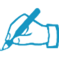 innovatief	creatief	ondernemend
Sessie 1 : getallenverzamelingen
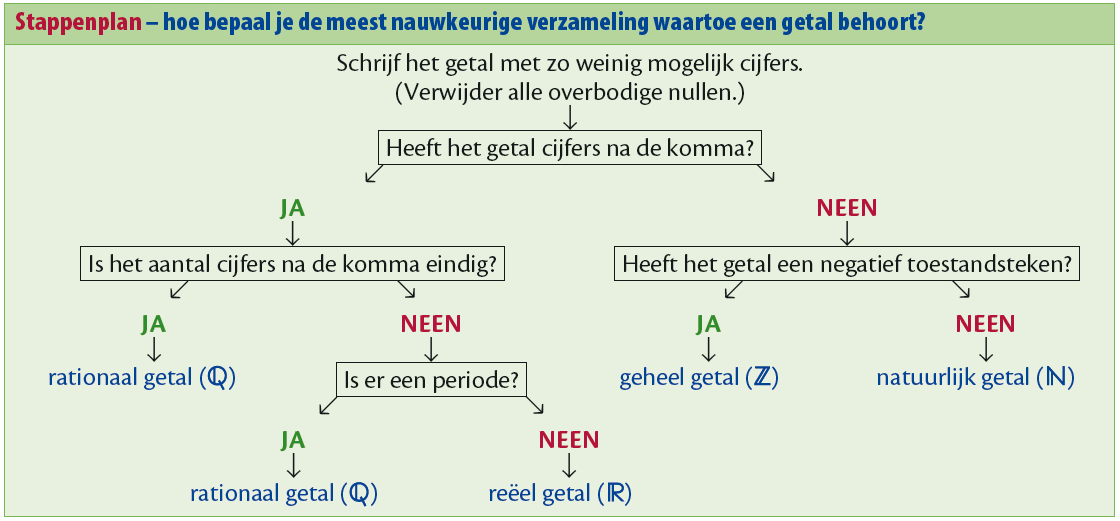 Wat indien het getal nergens toe behoort volgens deze flowchart? 

Voorbeeld: …
innovatief	creatief	ondernemend
Sessie 1 : getallenverzamelingen
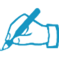 innovatief	creatief	ondernemend
Sessie 1 : getallenverzamelingen
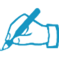 Af te werken oefeningen leerstof getallenleer basis verzamelingen

Zie LEHO
Opdracht basisleerstof getallenleer
+ oplossing
innovatief	creatief	ondernemend
Sessie 1 : getallenverzamelingen
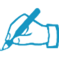 OPDRACHT – mijn eerste les 

Ontwerp tegen volgende week een lesje over getallenleer (max 10 min) door gebruik te maken van het leerplan en cursusmateriaal : Matrix 1 leerwerkboek

De leerkracht geeft elke student een specifiek onderdeel van deze leerstof

Post de opdracht in de dropbox in LEHO tegen ten laatste woensdag 23:59:59
innovatief	creatief	ondernemend